Mastering Goal Setting and Pursuit
A Toolkit for Achieving Your Goals
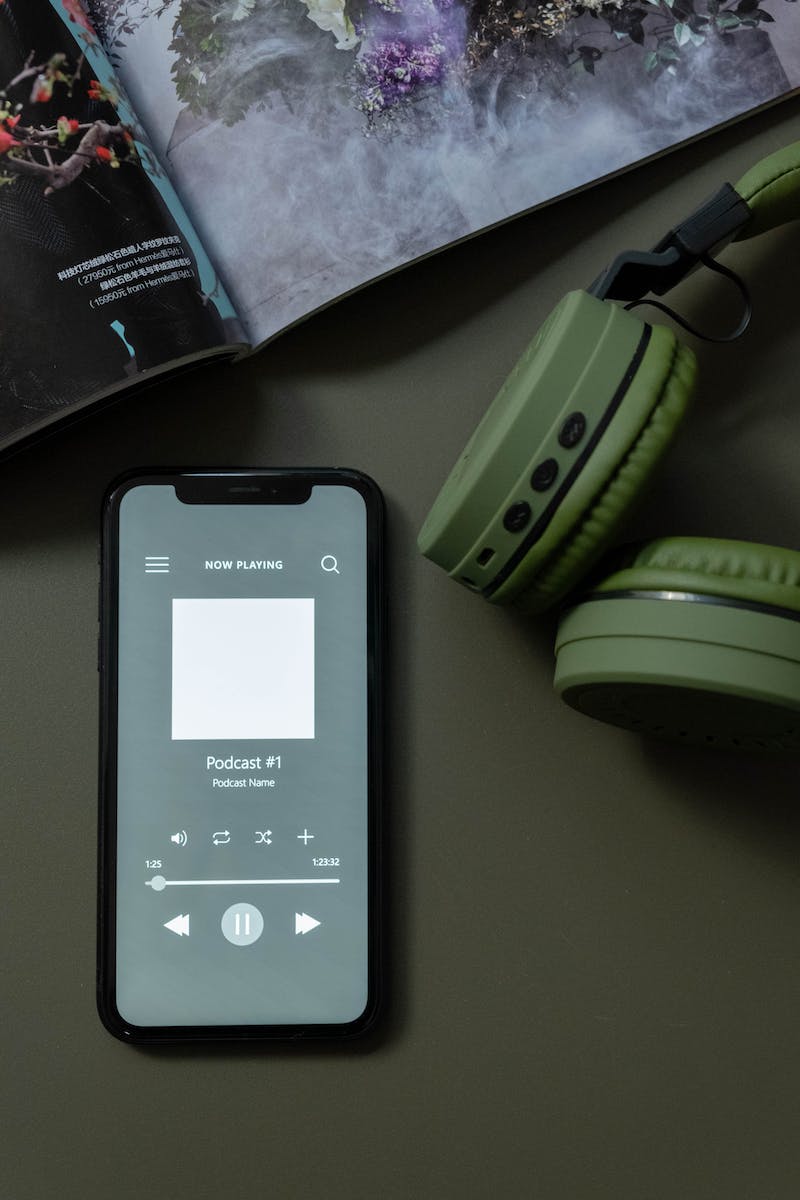 Welcome to the Hub Lab podcast
• Hosted by Andrew Hub, Professor of Neuro and Op at Stanford School of Medicine
• Today's episode focuses on goal setting and achieving goals
• Incorporates new information from scientific literature
• Provides a potent toolkit for setting and pursuing goals
Photo by Pexels
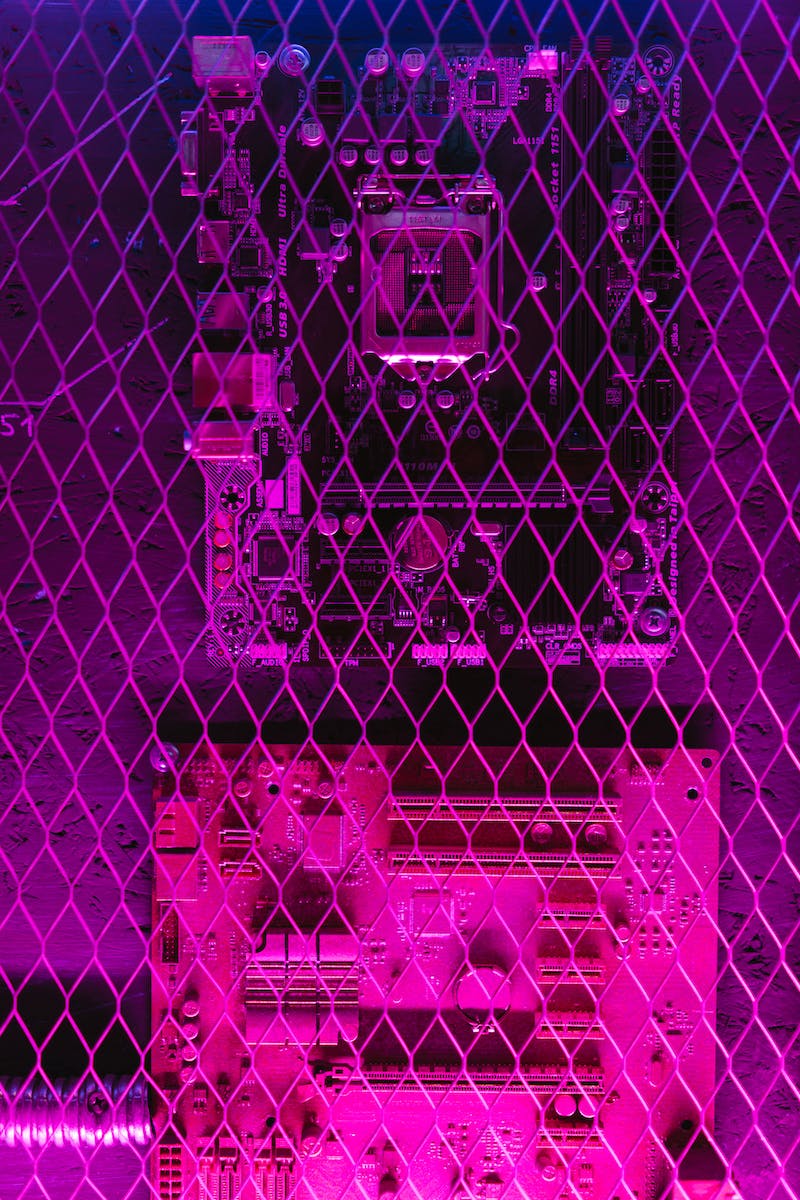 Neural Circuitry of Goal Setting and Pursuit
• Four major brain structures involved: amygdala, basal ganglia, lateral prefrontal cortex, orbital frontal cortex
• Amygdala: involved in arousal and fear
• Basal ganglia: go and no-go pathways for actions
• Lateral prefrontal cortex: involved in planning
• Orbital frontal cortex: evaluation of emotional and arousal states
Photo by Pexels
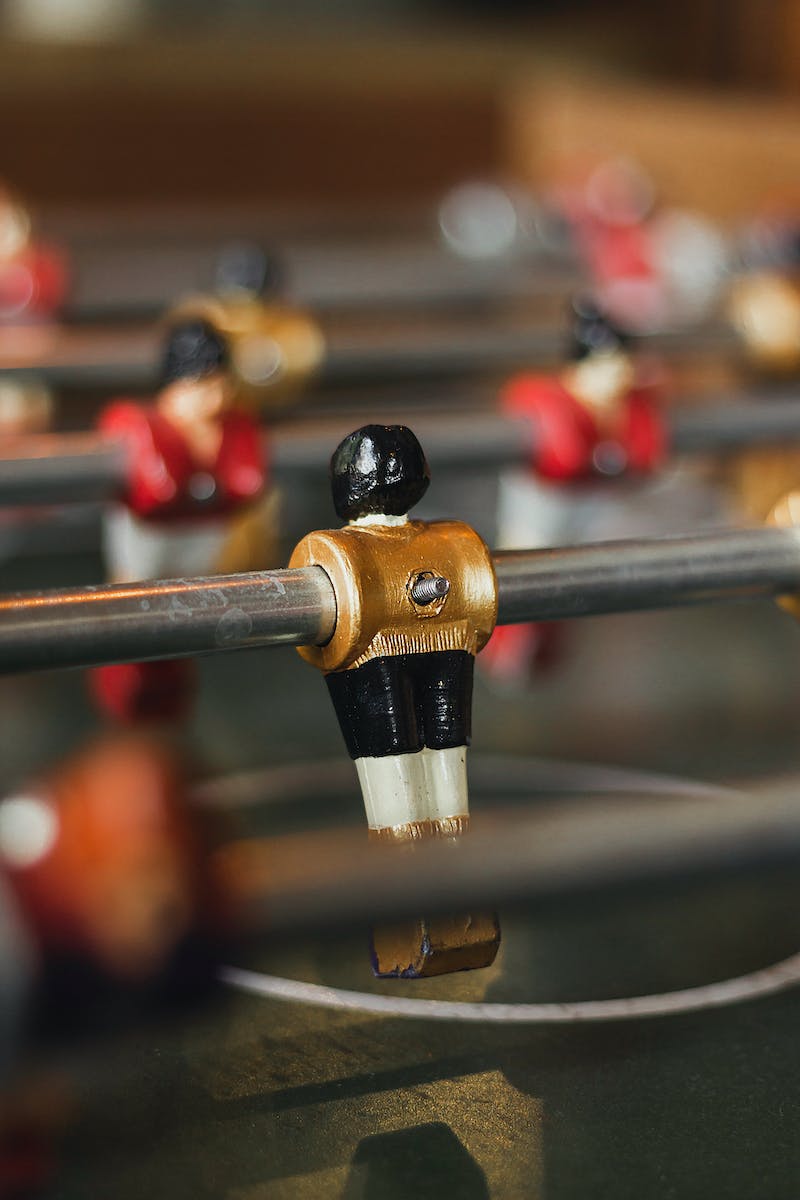 Selecting Your Priority Goal
• Choose one specific goal to pursue
• Avoid pursuing multiple goals simultaneously
• Select a goal that feels challenging and may be slightly out of reach
• Lofty goals recruit necessary neural circuits for motivation and action
Photo by Pexels
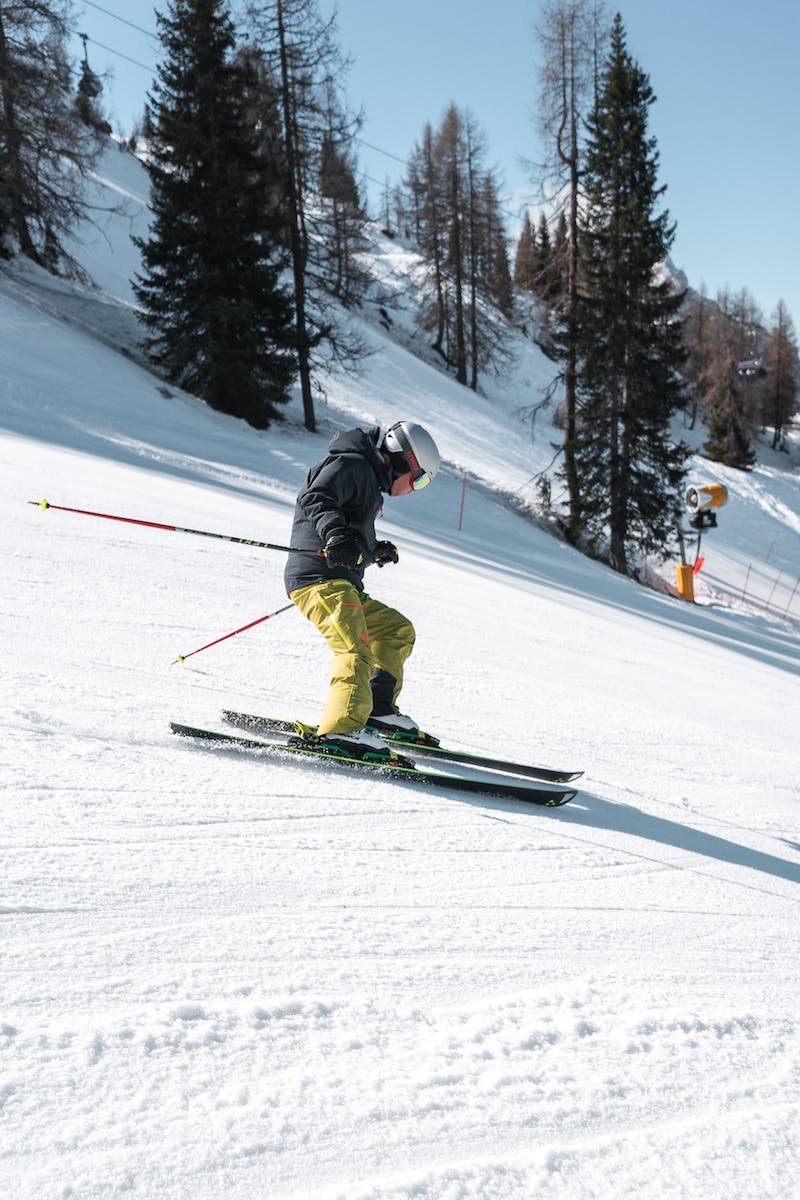 Defining Specific Actions
• Specify the actions involved in pursuing your goal
• Use verbs to define the specific actions
• Write down the actions on paper
• Include the amount of time dedicated to each action per week or per day
Photo by Pexels
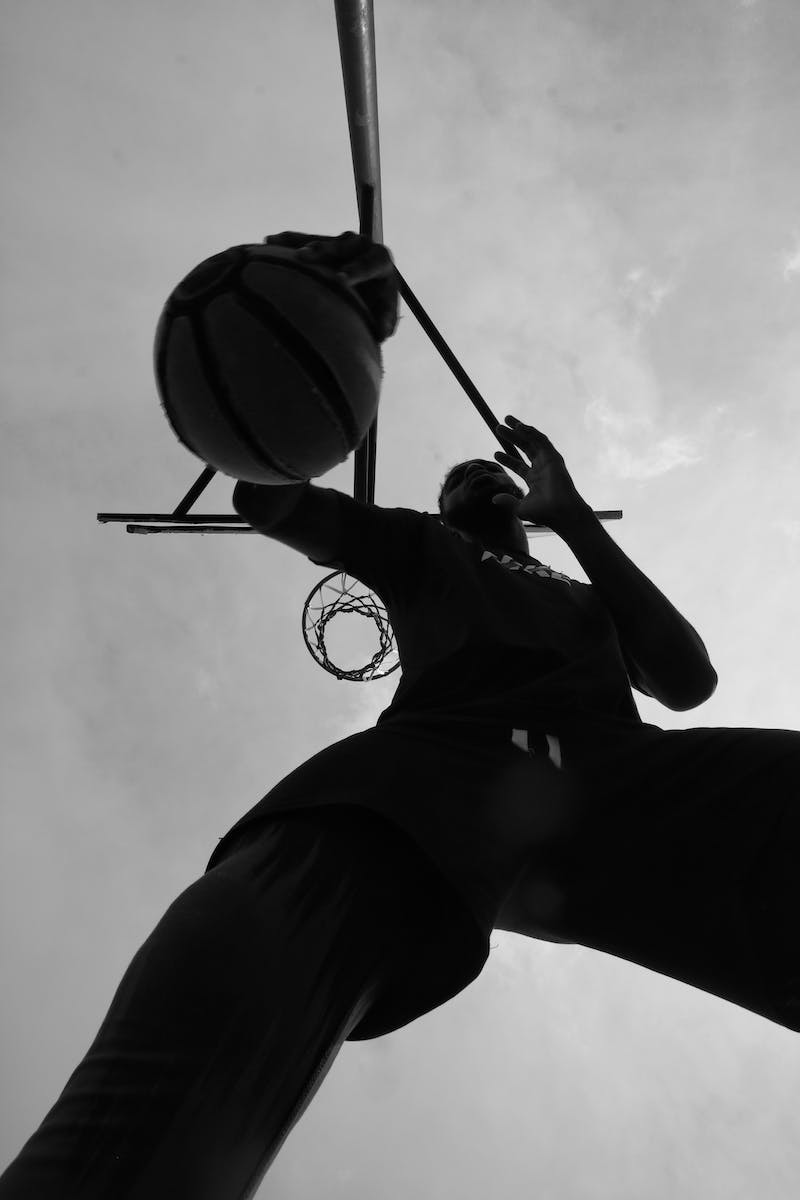 Dispelling Goal Setting Myths
• Myth 1: Visual reminders increase goal adherence
• Reality: Habituation occurs, change reminders daily
• Myth 2: Accountability to others boosts motivation
• Reality: Positive feedback diminishes motivation, keep goals private
Photo by Pexels
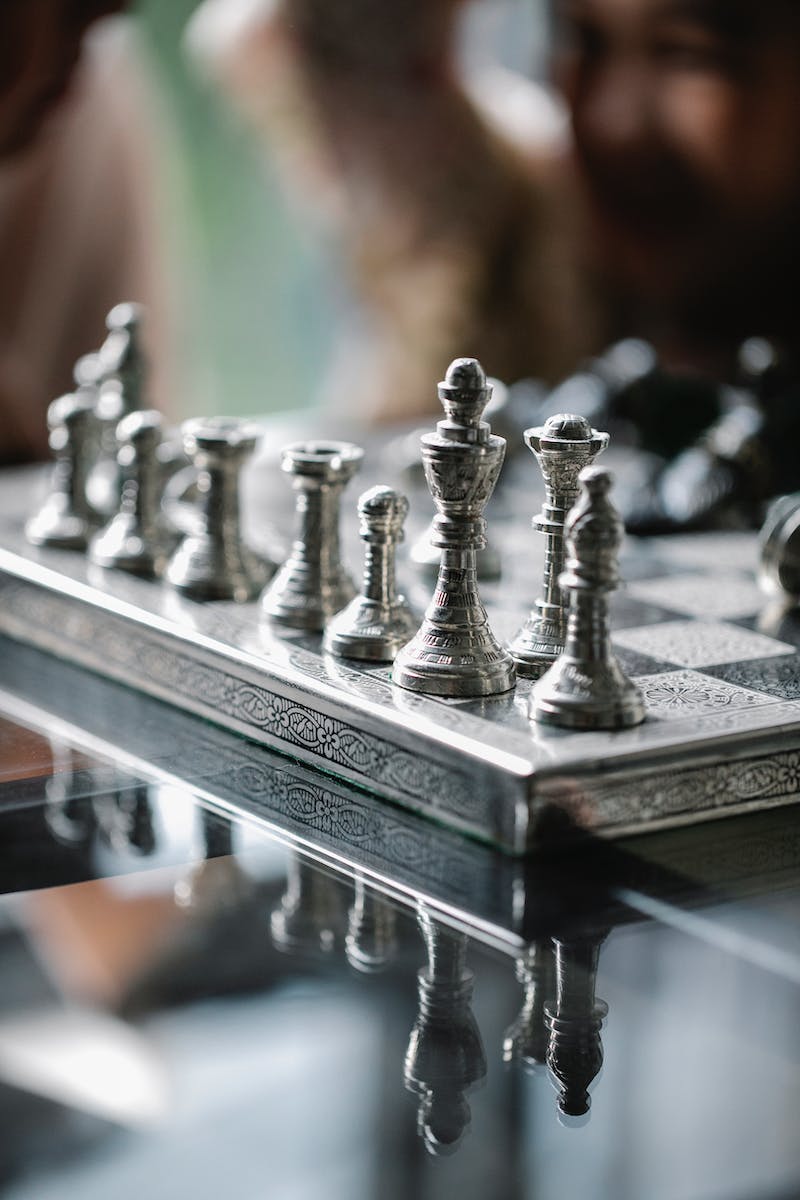 Measuring Goal Progress
• Establish a 12-week cycle for goal pursuit
• Define hours per week dedicated to pursuing the goal
• Specify the timeframe for achieving the overall goal
• Maintain a structured and measurable approach
Photo by Pexels
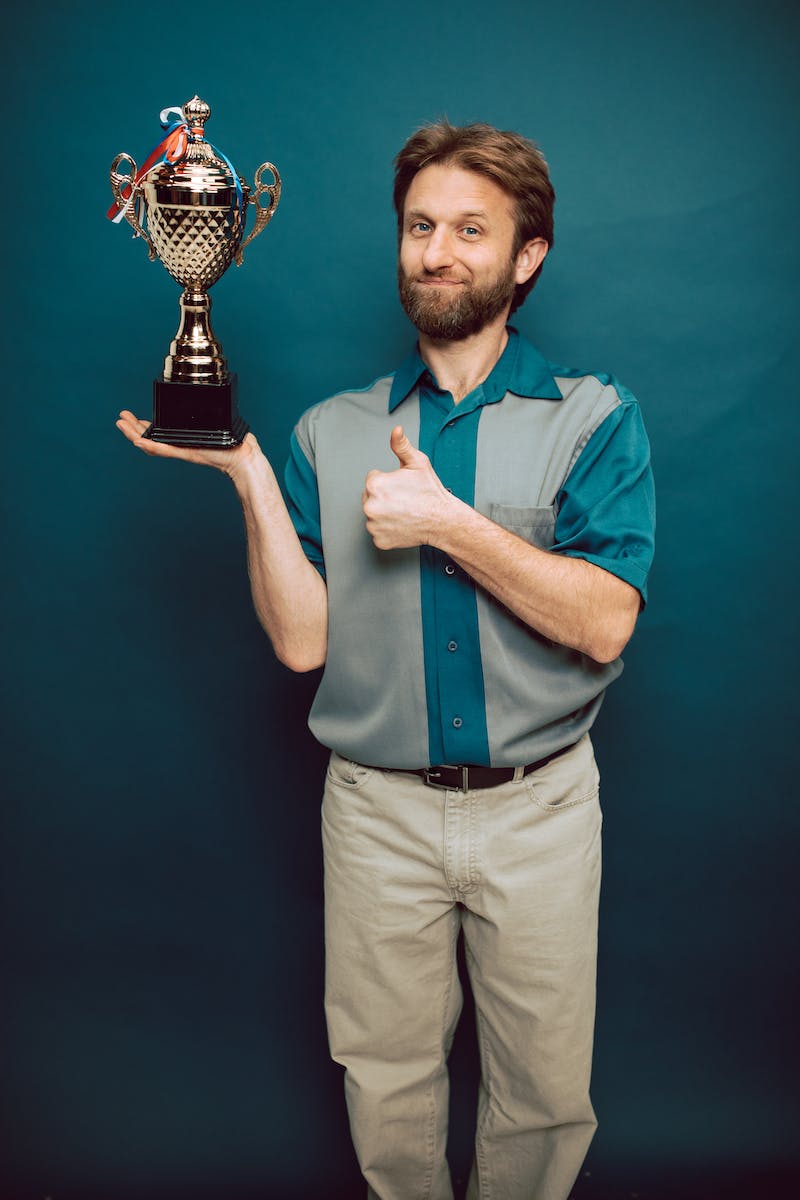 Conclusion
• Ensure specificity and clarity in goal pursuit
• Leverage the neural circuitry involved in goal setting and pursuit
• Mastering goal setting and pursuit leads to increased success
• Apply the toolkit for achieving your goals
Photo by Pexels